Message 12/11/2024
ICARET Kick-off Meeting – an interdisciplinary approach to shed light on interculturality
On the 7th and 8th of November, 2024,  the University of Padova welcomed the kick-off meeting of the European Project “ICARET”. This innovative project aims at rethinking the paradigm from which interculturality, diversity and inclusion are derived. 
Through an interdisciplinary approach combining terminology, philosophical questioning, and discourse analysis, ICARET will translate interculturality’s conceptual richness into intercultural training tools to support the development of responsible citizens of the 21st century. 
This project, led by Cathy Sablé (DELMA) and IMT Atlantique, is multilingual & multicultural in itself as it involves delegates 
from :
IMT Atlantique, France
Bergische universität Wuppertal, Germany
Hassan 1 University, Morocco
University of Padova, Italy
University of Valencia, Spain
University of Zagreb, Croatia
These first few days have already enabled us to identify essential points for developing our research areas, all in a warm, multilingual atmosphere where English rubbed shoulders with French, Arabic, German, Spanish and Italian, with a hint of Croatian.
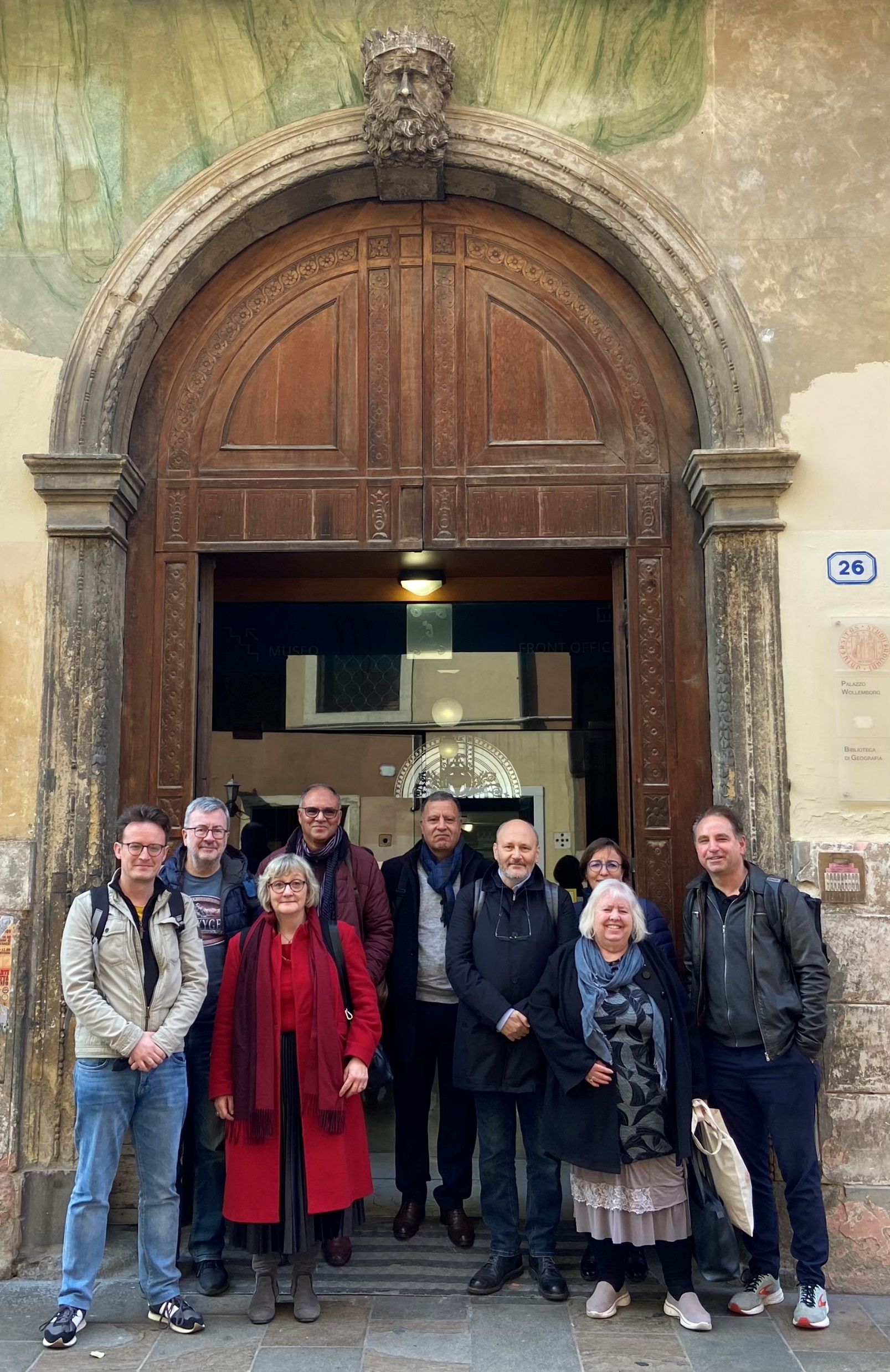